Shoes 
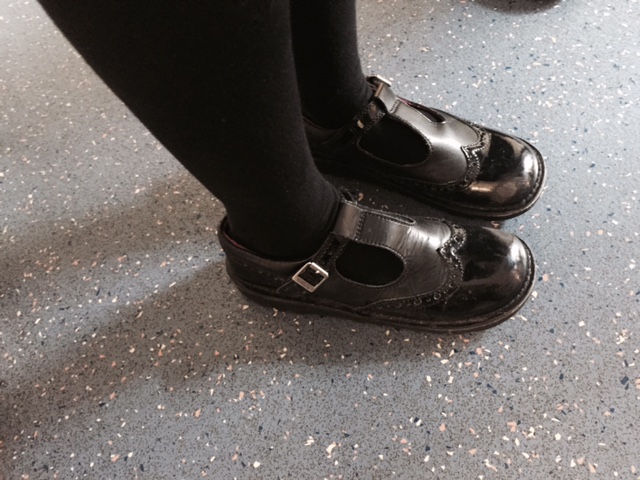 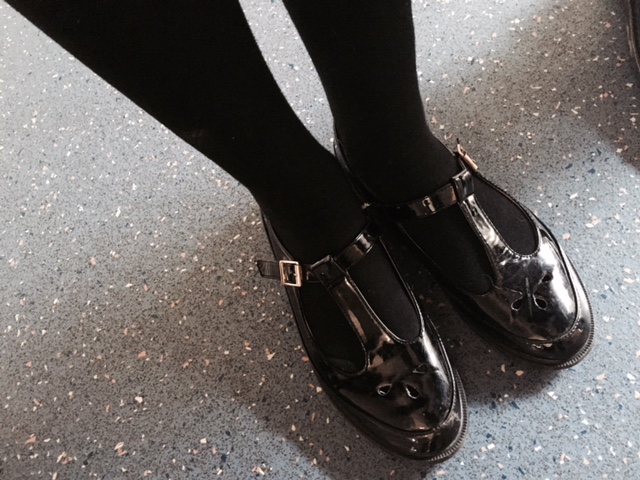 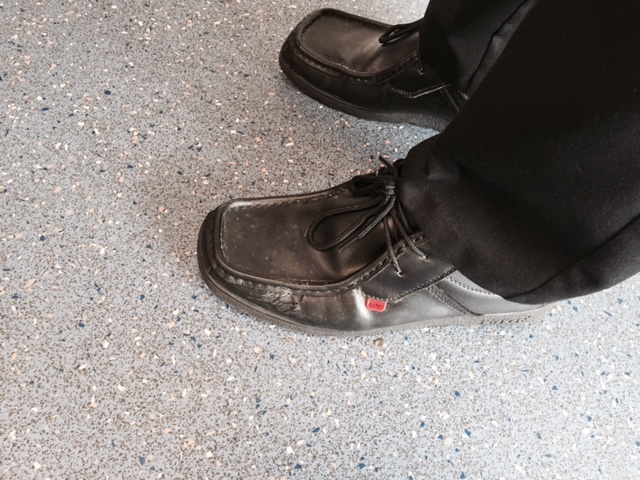 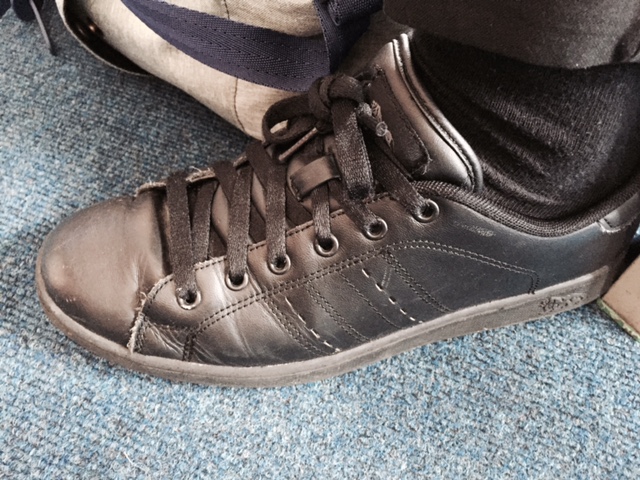 Not Shoes 
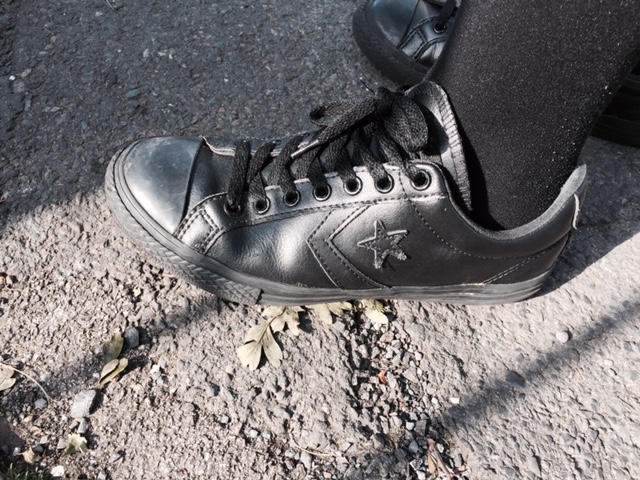 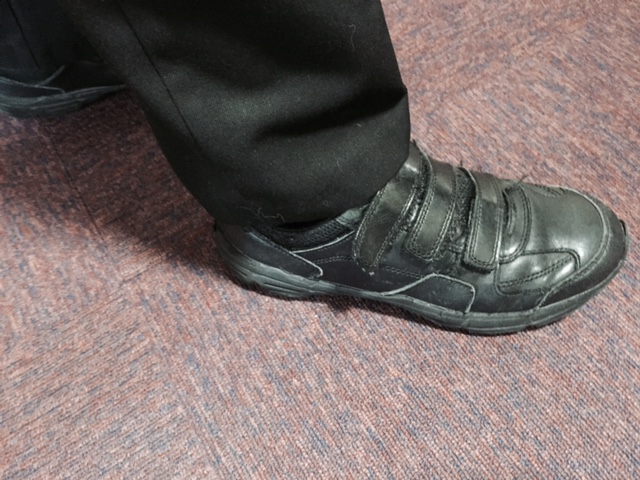 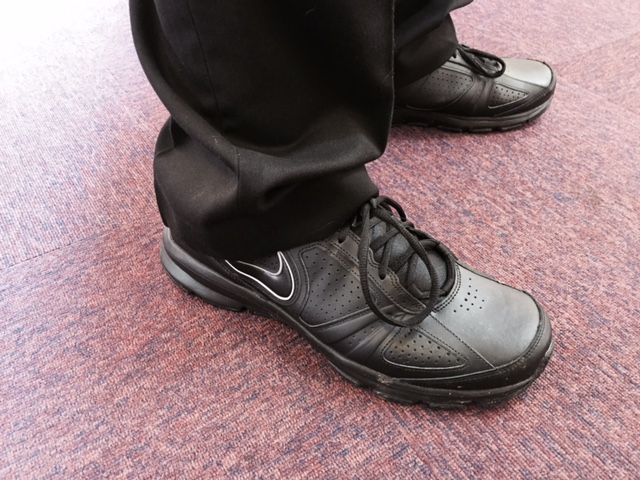 If in doubt don’t buy!!

Mr Burns and Mr Burrows are the ‘shoe gatekeepers’
They will make the final decision